Legislative Session Preview
December 2024
Amanda Brant, RLHO
1
Legislative Session Overview
Texas Legislative Process
[Speaker Notes: Committees
Due to the diversity of public health topics, bills are often referred to other committees. 
DSHS bills were referred to 8 committees last session. Everything from Education to Culture, Recreation, and Tourism.]
Dates to Remember
The Life Cycle of Legislation
June 22, 2025
June 2, 2025
November 12, 2024
January 14, 2025
March 14, 2025
May 14, 2025
May 23-27, 2025​
Filing Deadline
1st Chamber
Committees Stop Working
Session Starts
Sine Die
Veto Period Ends
Pre-Filing
[Speaker Notes: Approximately 6,000 – 8,000 bills and constitutional amendment proposals are filed each session. 
We’ve seen a trend in the number of bills filed increasing 
Approximately 1,000 bills become law each session and a small number of constitutional amendment proposals make the November even-year ballot.]
Changing Landscape
By the Numbers
1,469 bills were filed on the first day, 500 more than previous sessions

As of December 8th, 1,986 bill had been filed
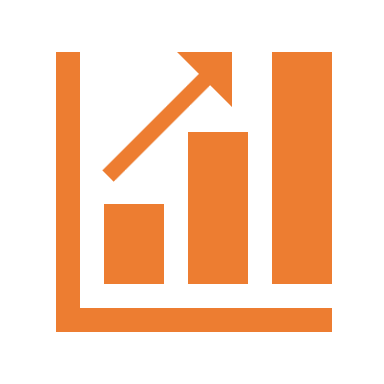 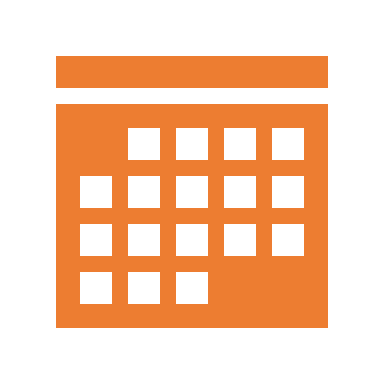 Initial Bill Filing Topics
Public Health Bills to Watch
Maternal Health Workforce Campaign
HB 514 by Lalani – new
ImmTrac Opt-in to Opt-out
SB 46 by Zaffirini/HB 722 by Howard – refile
Cottage Foods
HB 520 by Goodwin – refile
Violence Prevention
HB 230 by Rosenthal - refile
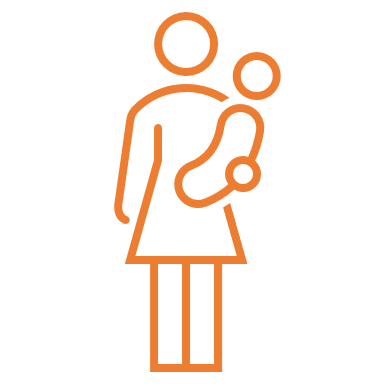 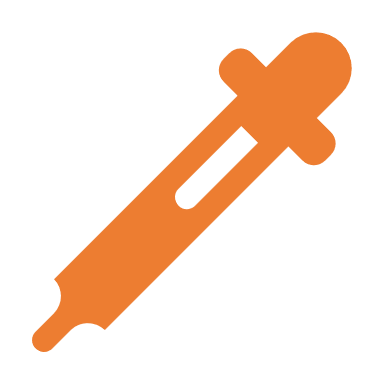 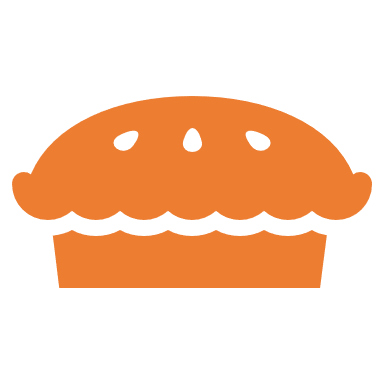 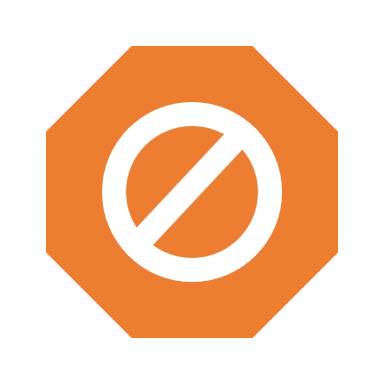 Potential Public Health Topics
Exceptional Items
Exceptional Item Overview
[Speaker Notes: This slide shows an overview of our exceptional items. We have 8 exceptional items. 
The total, excluding the placeholder for the additional lab building, is $169.4 million in All funds and 141 FTEs. 
The total for exceptional items, including the placeholder for the additional lab building is $497.7 million in All Funds and 141 FTEs.]
EI 1: Meet Increased Costs for Current Agency Operations
Vehicles, $2.8 M: Replace 3 boats and approximately 26 vehicles used for daily DSHS operations and fieldwork. 
Data Center Services, $25.1 M ($9.7 M Federal): Cover the increased costs of IT infrastructure necessary for agency operations and compliance with DIR standards and agreements. 
Seat Management, $2.5 M: Pay for warranty, lease, and software costs for approximately 3,500 desktops, laptops, and tablets used in daily DSHS business activities. 
Texas Center for Infectious Disease, $2.4 M: Cover cost increase for medications, other medical resources, food, and utilities.
[Speaker Notes: Our first exceptional item is focused on the things needed to maintain our existing levels of agency operations. 
The first subcomponent is focused on vehicles. This includes three boats used for oyster harvesting water testing. 
The next two components are focused on addressing increased costs to cover IT infrastructure and seat management
This item also covers increased medication costs for tuberculosis and related costs to treat the complex patients that we see at the Texas Center for Infectious Disease.]
EI 2: Maintain Agency Infrastructure that Serves Texans and Communities
Regional Clinic Cost Increases and Space Planning, $9.4 M, 2 FTEs: Cover increasing lease costs across the state and a facility assessment contractor to determine the adequacy of approximately 100 DSHS field offices and address critical maintenance needs at regional facilities.
Lab Building Maintenance of Critical Infrastructure, $2.7 M: Cover increased maintenance costs and required repairs to facilities and testing equipment.
TCID Deferred Maintenance, $6.6 M: Replace water main lines and a deteriorating walkway, install electronic locking system, construct an ADA-compliant bathroom in a common area, and replace critical room controls.
Increased Facility Costs, $3.5 M: Address increased costs for Austin offices.
[Speaker Notes: Our second item is focused on the brick-and-mortar portion of the DSHS infrastructure.
We are facing significant increased costs to maintain our laboratories in Austin and Harlingen, the Texas Center for Infectious Disease in San Antonio, and our public health offices that support Texas within their communities.
For our laboratories in Austin and Harlingen and TCID, we’re trying to make sure that the buildings themselves are safe. 
The first and last bullet are focused on increased lease costs – including our Austin offices and our main campus.
For our regions, over half of our 100 field offices will have lease renewals in the next biennium.
And 3 of those 55 are in untenable situations – poor building conditions, weather damage, or other long-stemming maintenance issues.]
EI 3: Expand Lab Capacity and Capability to Detect Risks to Health and Safety
New Laboratory Space, $328.3 M: Build a new laboratory on the DSHS campus to ensure that DSHS can meet changing testing demand. The funding is an estimate based off previous Texas Facilities Commission (TFC) analysis. DSHS will refine it in January 2025 as more information is available.
[Speaker Notes: Item 3. This item is focused on our immediate and long-term testing needs. 
Our current laboratory was built in 2003, with five of the six floors operational initially.  
DSHS has maximized every bit of the 119,000 square feet of usable laboratory space since then. 
The lab is constantly doing space reorganization to keep pace with adding more testing capabilities.
49 new conditions have been added to the newborn screening panel since the existing building opened. 
To keep pace, we simply need additional space.
Our current estimate of $328.3 million is based on covering the anticipated additional square feet we’re estimating based on our own rough estimates. 
We are working with the Texas Facilities Commission to further refine this estimate.]
EI 4: Improve Child Mortality and Morbidity Due to Congenital Syphilis
Congenital Syphilis Prevention and Treatment, $13.3 M, 25 FTEs: 
Increase provider education through community health worker training and a congenital syphilis treatment and referral toolkit for maternal care providers. 
Stand up a congenital syphilis consultation hotline to support maternal and pediatric care providers making complex syphilis diagnoses and treatment decisions and to help connect women to care.
Establish rapid response regional nurse teams to ensure mothers in all areas of the state can easily access and complete treatment to protect their babies from congenital syphilis.
Create a congenital syphilis public awareness campaign and online resources for women and families who may be at risk.
[Speaker Notes: Item 4. This item is focused on a troubling rise of congenital syphilis, which has risen dramatically in Texas since 2019.
On an average day in Texas, three babies are born or stillborn with congenital syphilis. 
So, the exceptional item is aimed at ensuring more Texas moms are identified early and directed to available care as quickly as possible to prevent mortality and severe morbidity in their babies.]
EI 5: Ensure Access to Regional and Local Public Health Services
Sexually Transmitted Disease, $27.7 M ($12.7 M Federal), 44 FTEs: Maintain Disease Intervention Services staff primarily housed in local health departments and DSHS regional offices as federal funding ends. 
Tuberculosis (TB), $21.2 M, 16 FTEs: Provide a 30% increase in LHD contracts for TB care services in the community, 16 DSHS staff for nurse consultation and direct care services, and funds to cover the increased cost of medications. 
Rabies, $7.1 M, 14 FTEs: Support rabies surveillance and testing as well as the border Oral Rabies Vaccine Program’s border maintenance zone. Address increased rabies vaccine, immunoglobin, and lab costs. 
Social Services, $4.1 M: Increase retention of social services staff who help connect vulnerable Texans with services.
Immunizations, $12.0 M, 8 FTEs: Facilitate vaccine education and administration through a 30% increase in LHD contracts and one additional public health nurse in each public health region.
[Speaker Notes: Item 5. Focuses on 5 separate services provided at the local level, strengthening our ability to improve public health across Texas: STDs, TB, rabies, 
As you can tell by the details on the slide, the intent is for DSHS to ensure access by increasing contracts to local health departments]
EI 6: Support Growth in Texas Industries and Career Entry
Meat Industry, $5.3 M, 10 FTEs:  Bring 146 meat safety staff salaries to levels more comparable to federal employees. Increase number of employees to assist business owners wishing to enter the industry (4 in FY 26, 10 in FY 27). 
Retail and Manufactured Foods Industry, $5.5 M ($2.5 M Federal): Increase salaries for 177 staff to stabilize inspection frequencies.  
Radiation Control, $2.2 M: Increase salaries for 98 employees to make them comparable to federal employees and increase retention.
Emergency Medical Services Industry, $0.9 M, 4 FTEs: Hire regional FTEs to survey, inspect, and investigate EMS personnel, providers, education programs, and first responder organizations.
Community Health Workers, $0.7 M, 3 FTEs: Hire FTEs to review applications for CHWs, CHW instructors, and  CHW curricula requests to allow quicker CHW entry into the healthcare workforce.
[Speaker Notes: Item 6. This exceptional item focuses on industries we regulate. 
It takes time and a significant investment to train highly-skilled staff. 
For our meat, retail and manufactured foods, and radiation program – we are seeking to provide more comparable salaries with federal counterparts across 421 positions that could be actively recruited at any time. 
We’re also trying to provide more opportunities to grow our Texas meat industry who have difficulty trying to get their businesses started due to complex federal requirements.
And for our EMS industries and Community Health Worker registration program, we are asking for staff so that we can quickly and efficiently keep pace with the growth we’re seeing.]
EI 7: Reduce the Impact of Tobacco-Related Cancers
Tobacco Education and Cessation, $2.8 M: 
Implement a statewide media campaign aimed at adults ages 30-64 years who use tobacco products to increase awareness of Texas Tobacco Quitline cessation services and reinforce awareness of the harms of tobacco products, including e-cigarettes.
Manage anticipated growth in demand for Quitline services with the launch of a statewide campaign aimed at adults ages 30-64 who use tobacco and vaping products.
[Speaker Notes: Exception item 7 is all about addressing tobacco-related cancers through increasing the reach of our public awareness campaign and Quitline services. 
As e-cigarettes have become more prevalent, we have had to adjust our prevention messaging.]
EI 8: Improve the Timeliness and Quality of Maternal and Child Health Data
Modernizing Maternal and Child Health Data, $9.9 M, 7 FTEs: Expand the capabilities of both the Maternal Mortality Review System (MMRS) and Maternal and Child Health Quality Improvement (MCHQIS) systems.
Improve Birth Defects Registry Surveillance Capacity, $1.6 M, 8 FTEs: Add one staff in each Public Health Region to review hospital medical records for potential birth defect cases and abstract complex medical information about those cases. The additional staff would allow for faster case identification and enable DSHS to improve the timeliness of registry data.
[Speaker Notes: Our final exceptional item, is focused on improving maternal and child health data. 
The first piece of the request is an expansion of two data systems.
The second piece would support faster case identification and improved timeliness for the birth defects registry.]
Questions?